Thứ Năm ngày 16 tháng 1 năm 2025
Toán:
Bài 40: Tính chất giao hoán và kết hợp của phép nhân (T1)
1. khởi động:
Trò chơi: Nobita về nhà
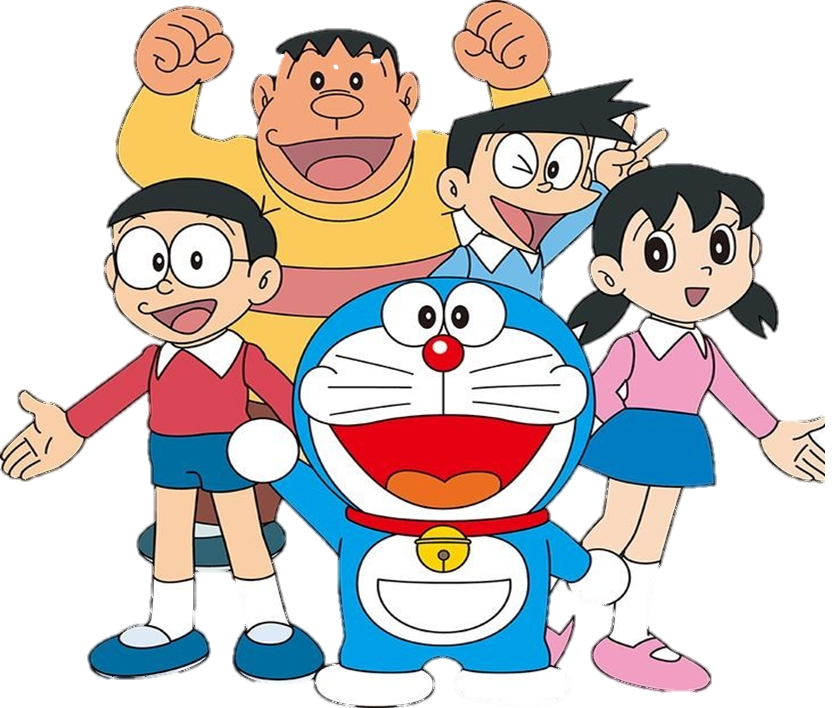 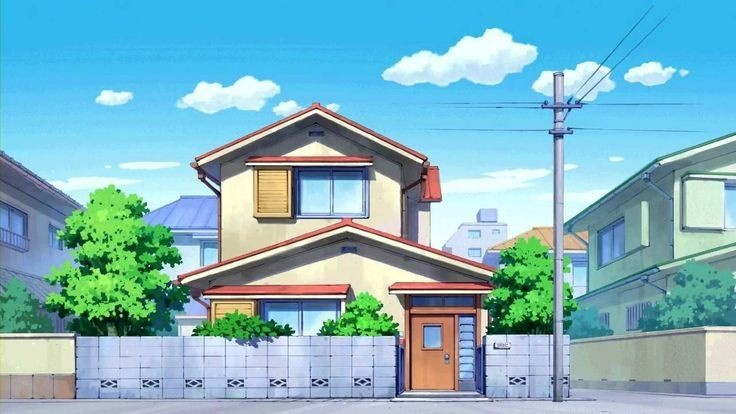 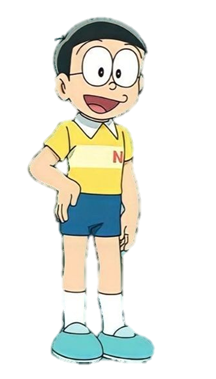 90471(dư 2)
542828: 6
=
60806
425642 : 7
=
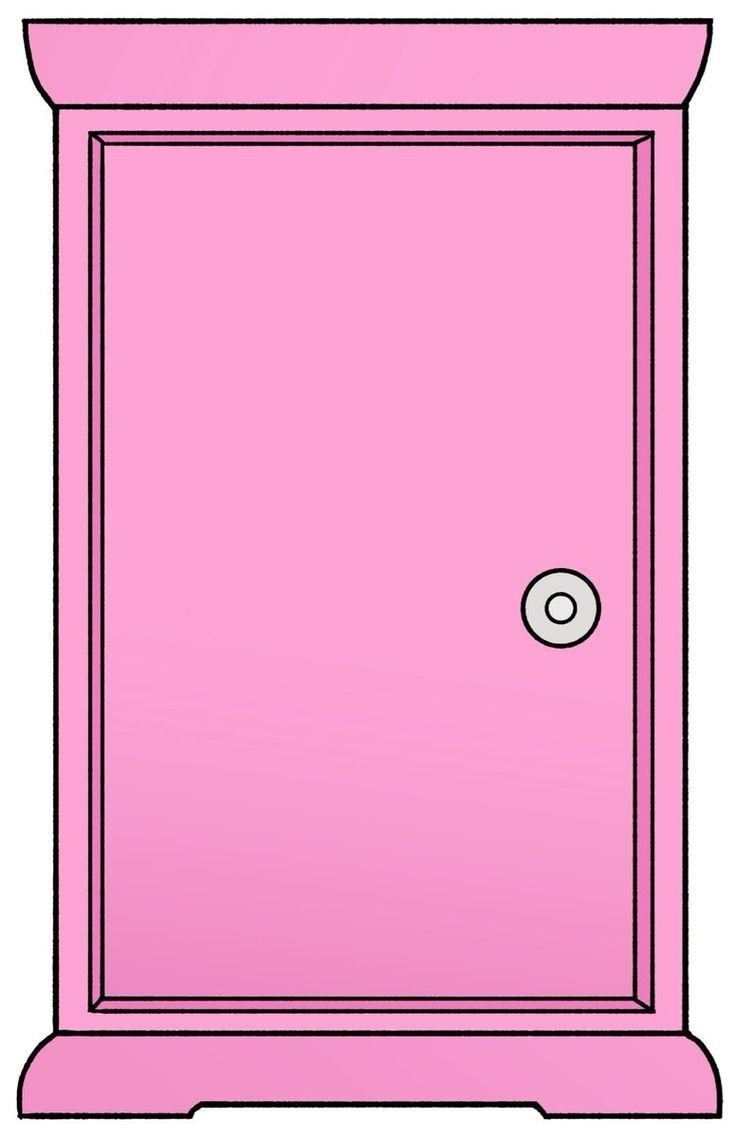 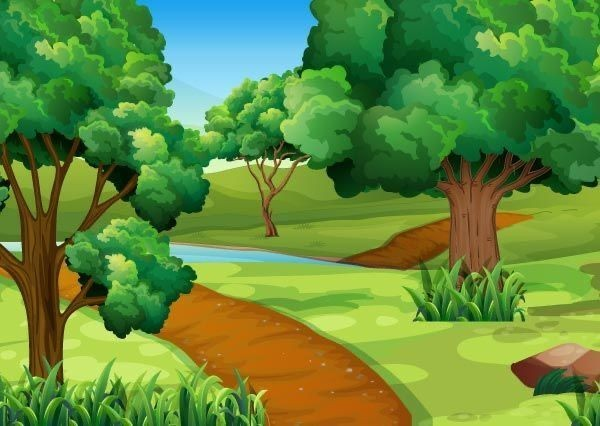 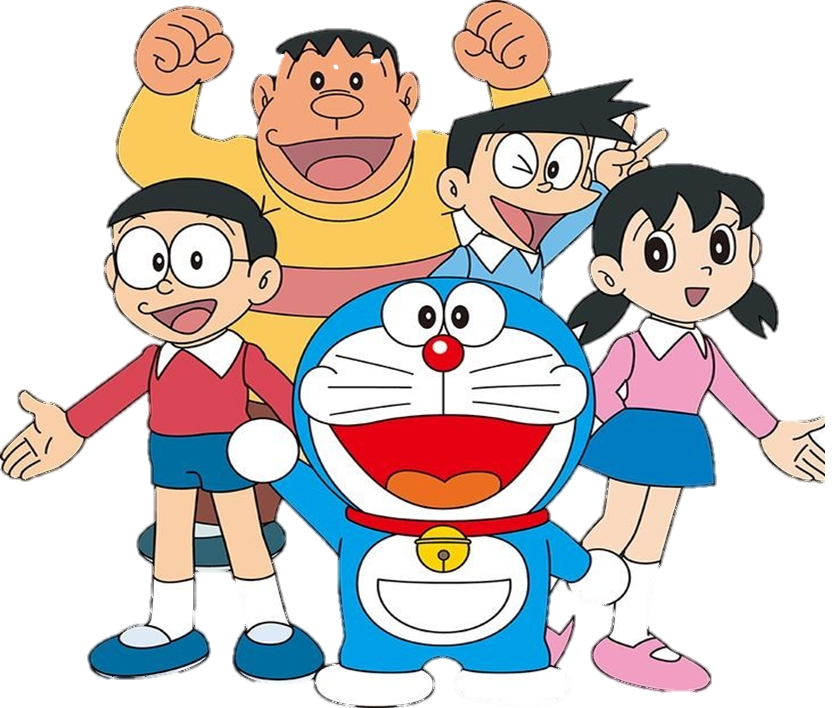 Bài 40: TÍNH CHẤT GIÁO HOÁN VÀ KẾT HỢP CỦA PHÉP NHÂN
KHÁM PHÁ:
a)
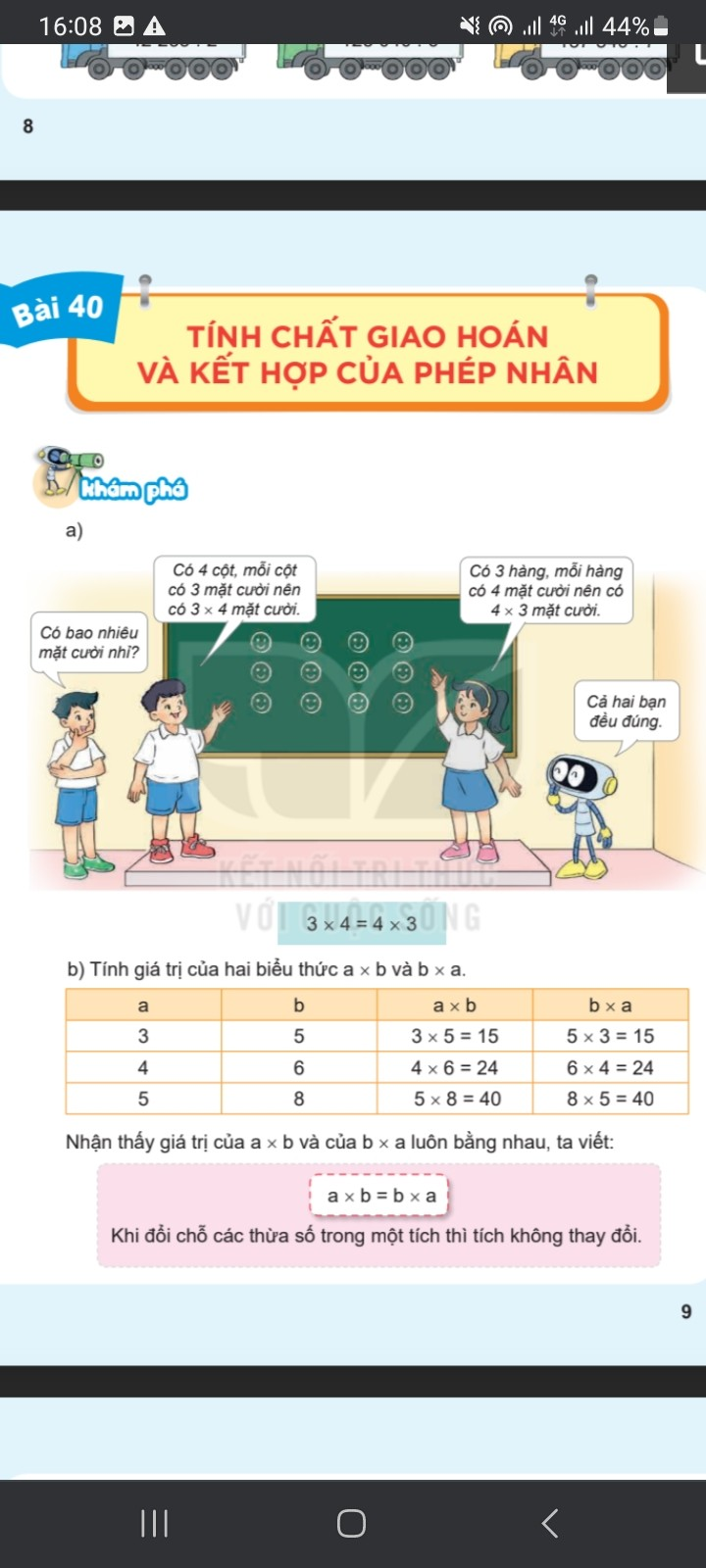 3 x 4 = 4 x 3
b) Tính giá trị của biểu thức a x b và b x a.
15
15
24
24
40
40
Nhận thấy giá trị của biểu thức a x b và b x a luôn bằng nhau, ta viết :
a x b = b x a
Khi đổi chỗ các thừa số trong một tích thì tích không thay đổi.
Hoạt động:
1
Tìm các cặp phép tính có cùng kết quả.
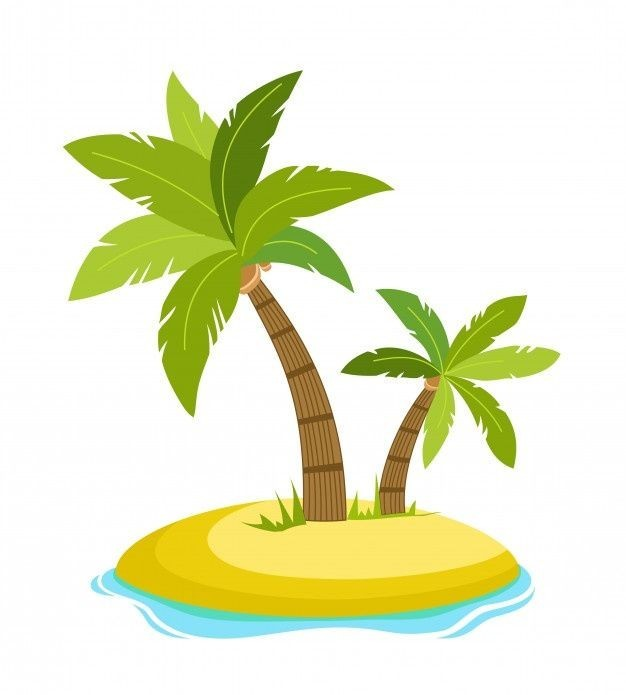 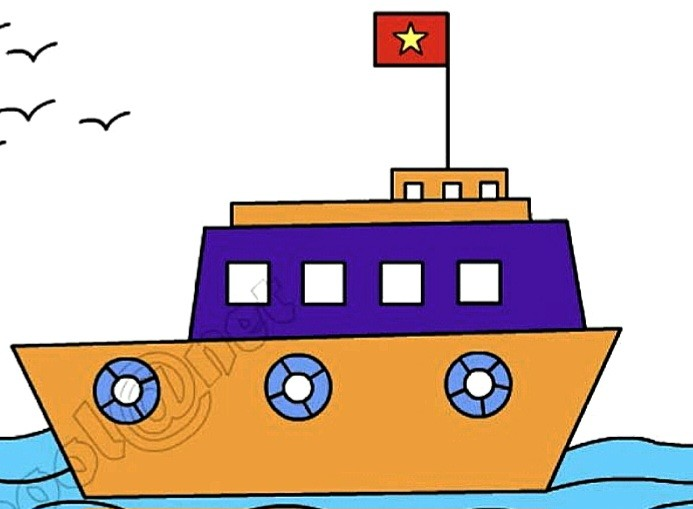 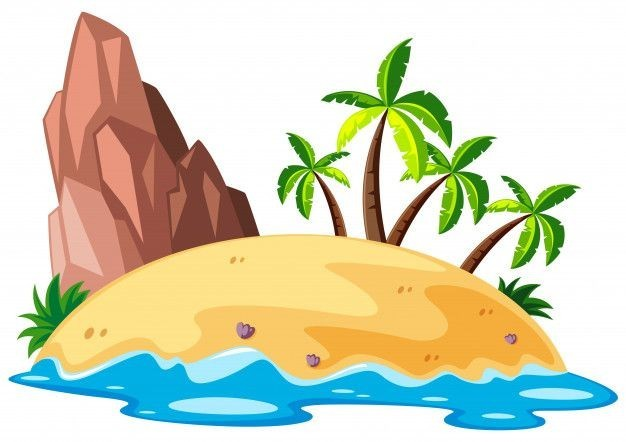 51 x 9
120 x 7
9 x 510
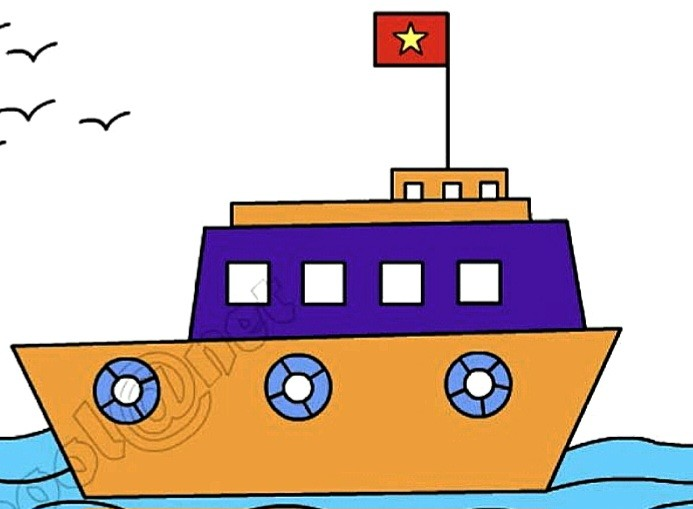 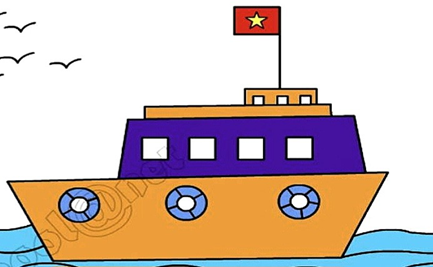 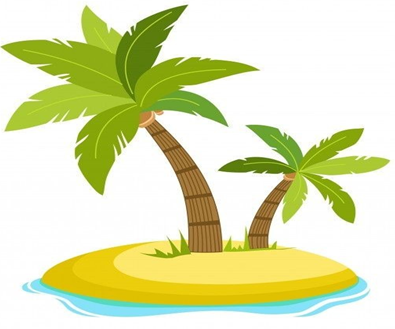 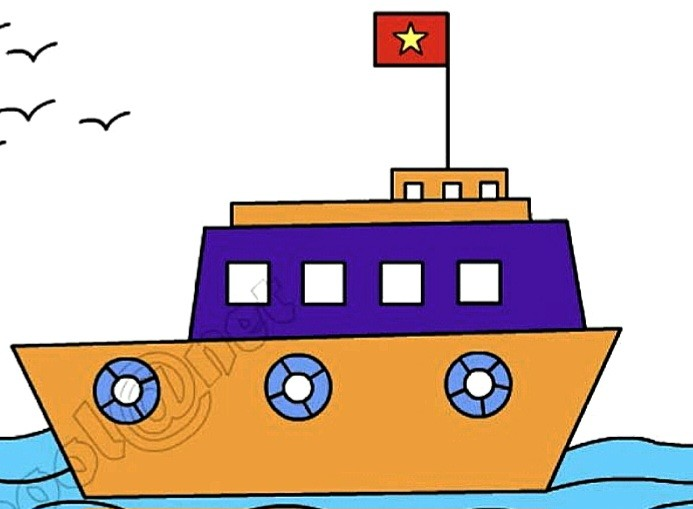 510 x 9
7 x 1 200
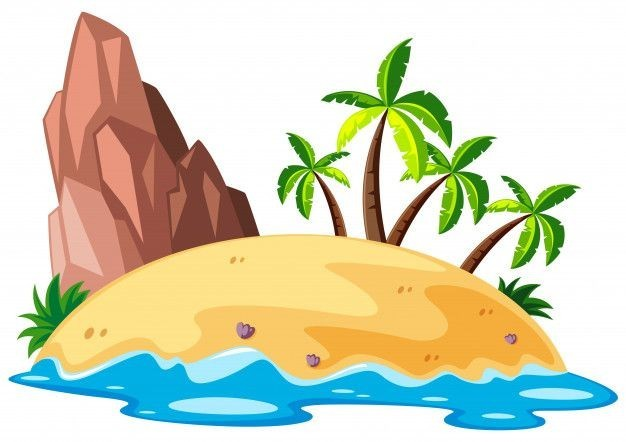 7 x 120
1 200 x 7
9 x 51
2
Số
?
4
a) 4 x 9 = 9 x
10
b) 5 x 10 =           x 5
c) 3 112 x 8 =         x 3 112
8
41 320
d) 41 320 x 3 = 3 x
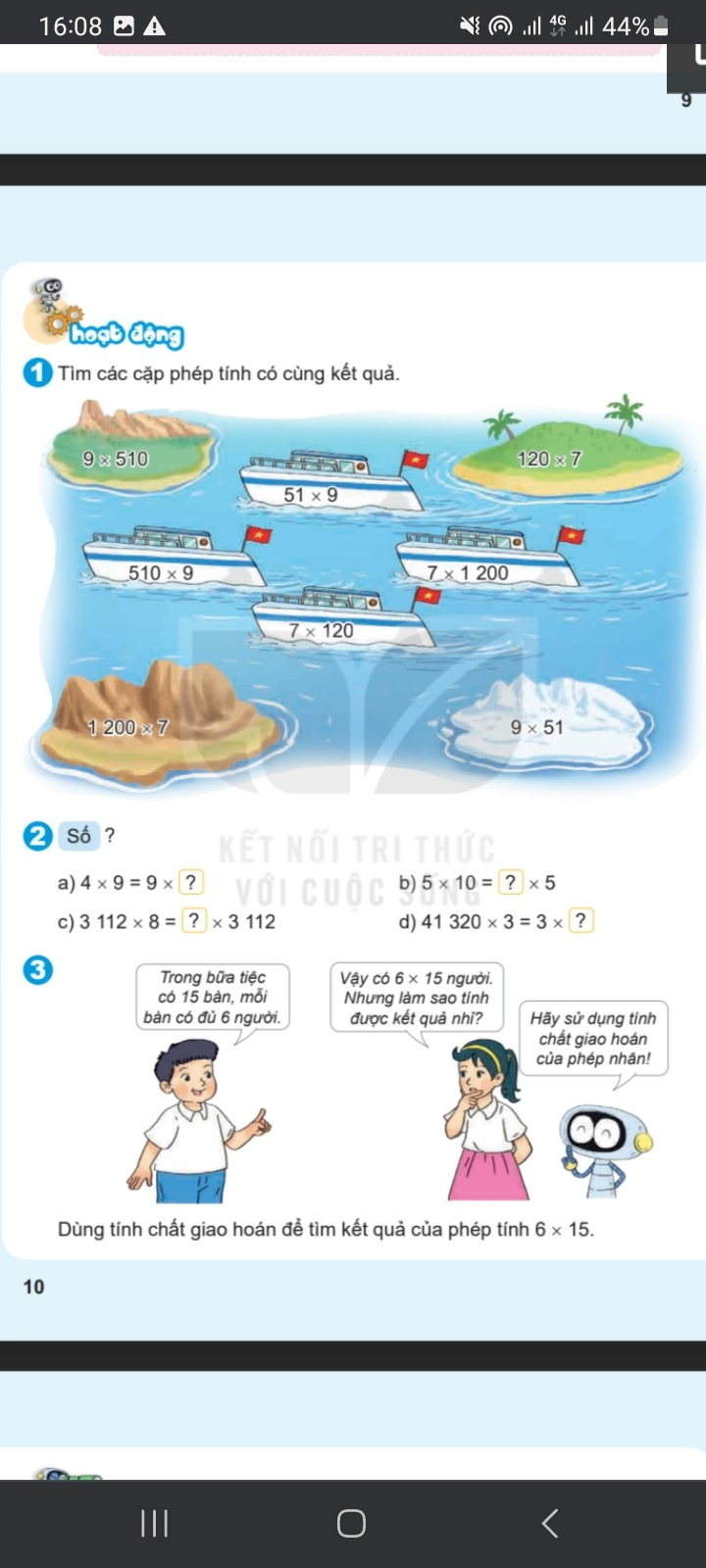 3
Vậy có 6 x 15 người.
Nhưng làm sao tính được kết quả nhỉ?
Trong bữa tiệc 
có 15 bàn, mỗi bàn có đủ 6 người.
Hãy sử dụng tính chất giao hoán
của phép nhân!
Dùng tính chất giao hoán để tìm kết quả của phép tính 6 x 15.
3
Áp dụng tính chất giao hoán của phép nhân ta có:
6 x 15 = 15 x 6 = 90
Vận dụng:
Mẹ mua 2 gói bánh, mỗi gói có 5 cái bánh. 
Mẹ nói để biết tổng số bánh trong 2 gói thì 
mẹ lấy 2 x 5 = 10. Vậy có cách nào áp dụng phép nhân để tích của phép tính không thay đổi?
Áp dụng tính chất giao hoán của phép nhân ta có:
2 x 5 = 5 x 2 = 10 (chiếc bánh ).